Творческий отчет по химии.
Работу выполнила ученица 8 класс «Б» Мусаева Самира.
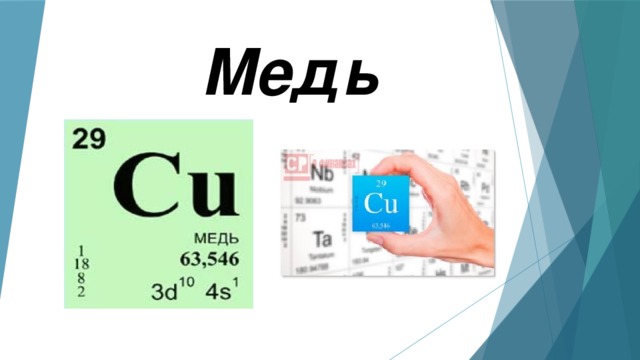 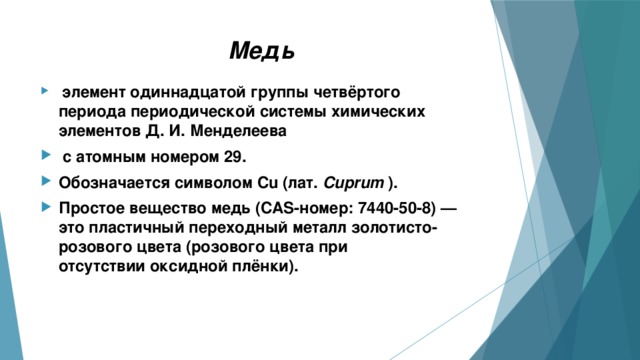